Concurso Fiocruz 2023/24
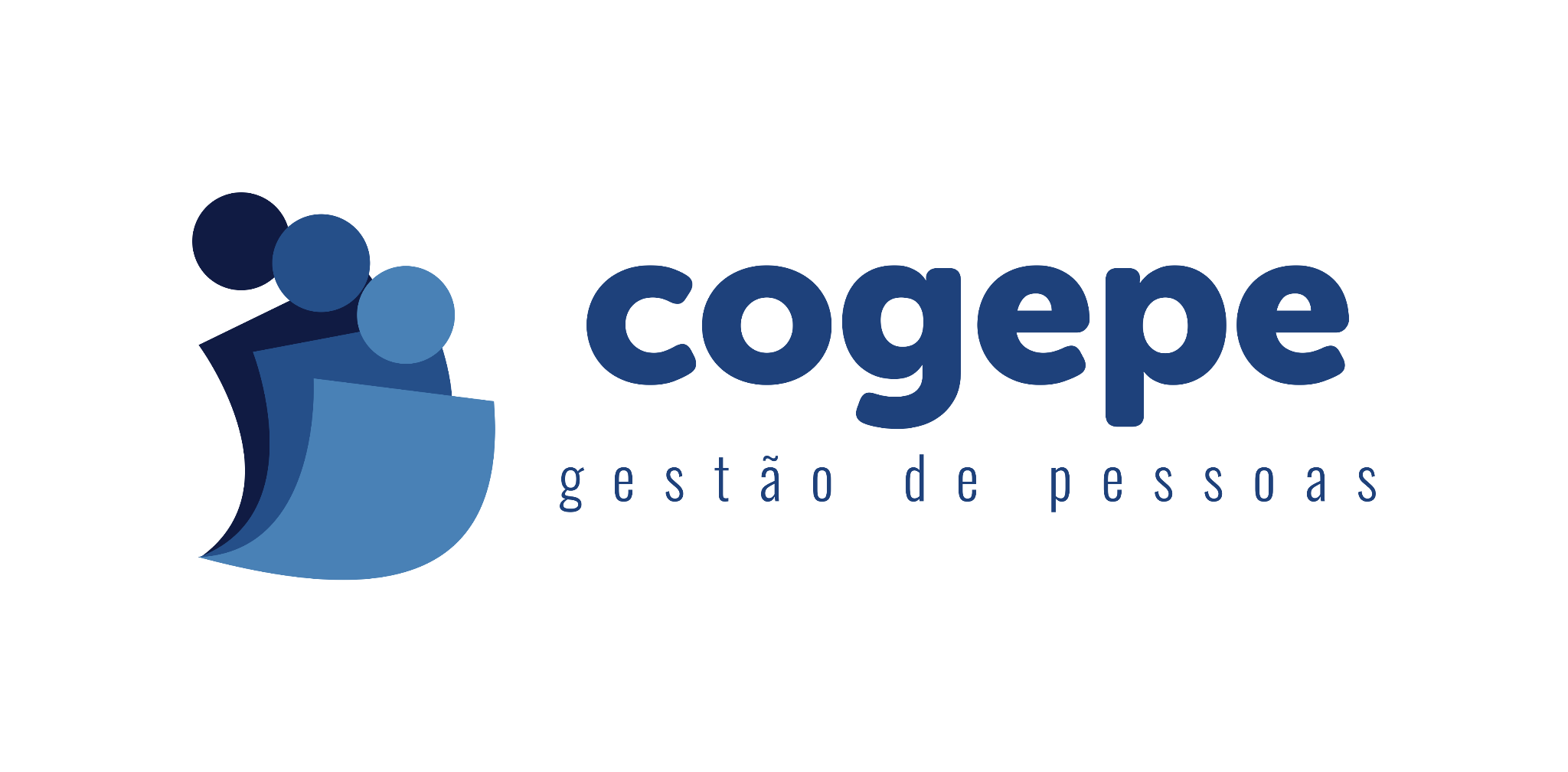 Posse dos concursados
Rio de Janeiro, 05/05/2025
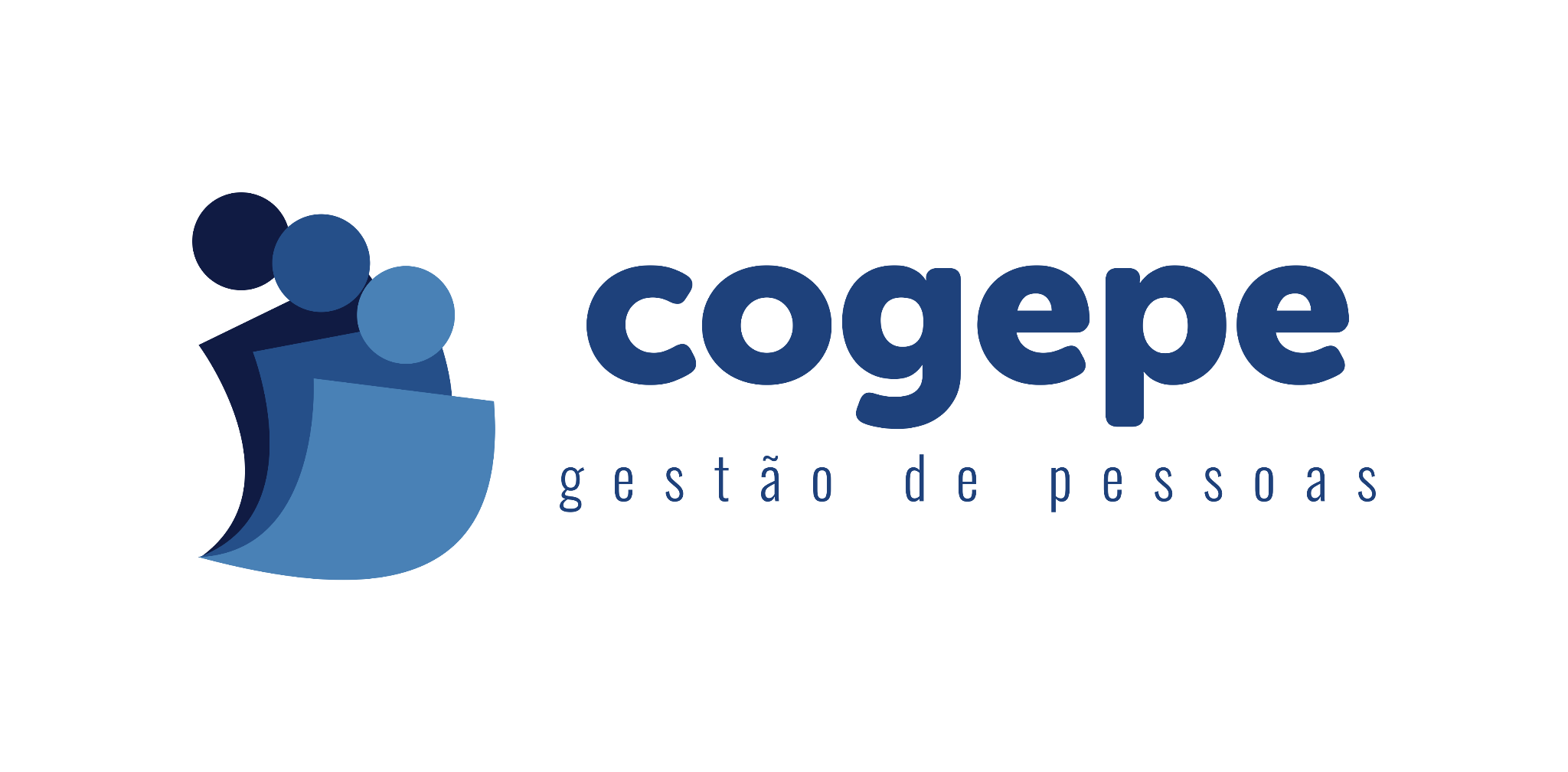 Nomeação, Posse e Efetivo Exercício
Autorização das Nomeações: Portaria MGI n° 3.298/2025, de 30/04/25, DOU de 05/05/25.

Nomeação: ato administrativo (ato de provimento), publicado no Diário oficial, que indica uma pessoa para provimento de um cargo público vago.

Posse: ato que completa a investidura no cargo público. Ela é concretizada com a assinatura do termo de posse. 
Prazo: 30 dias contados da nomeação.
Se o prazo para a posse terminar no final de semana, a posse será prorrogada para o primeiro dia útil seguinte.
Em se tratando de servidor que esteja, na data de publicação da nomeação, em licença ou afastado legalmente (ex: férias, licença para tratamento da própria saúde, etc.), o prazo será contado do término do impedimento.
Será tornado sem efeito o ato de provimento se a posse não ocorrer no prazo de 30 (trinta) dias.
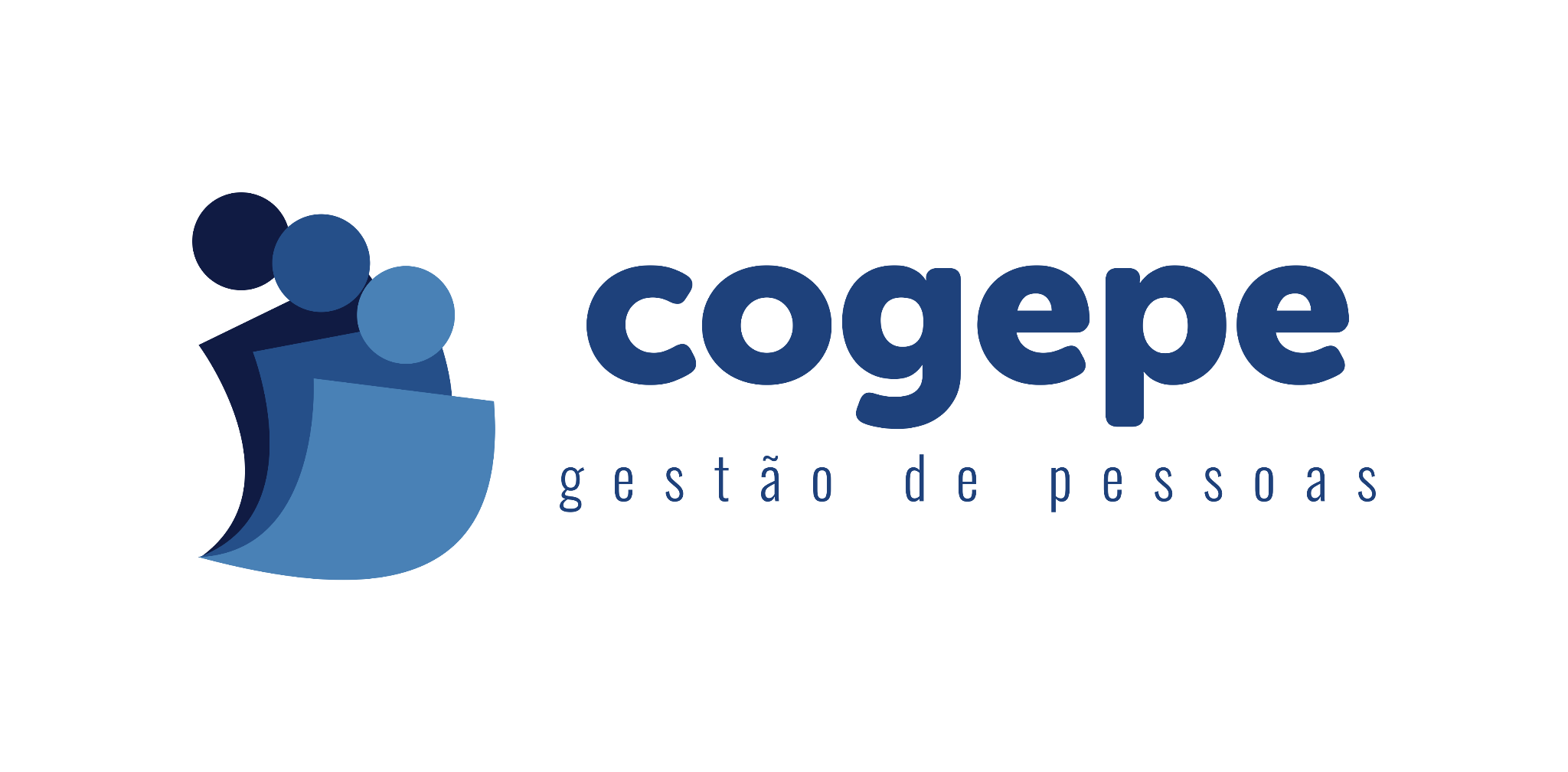 Nomeação, Posse e Efetivo Exercício
Efetivo Exercício: Efetivo desempenho das atribuições do cargo público. 
Prazo: 15 dias contados da posse.
O prazo para exercício será contado em dias corridos, ficando prorrogado para o primeiro dia útil seguinte, quando vencido em dia em que não haja expediente. 
O servidor empossado que não entrar em exercício no prazo legal será exonerado do cargo.
O servidor deverá se apresentar ao Serviço de Gestão de Pessoas de sua unidade para entrar em efetivo exercício.
É a partir do efetivo exercício que ocorre o efeito financeiro (pagamento).
Após o efetivo exercício o servidor poderá solicitar alguns benefícios: Auxílio Transporte; Transporte Coletivo; Cadastro de Dependentes (Assistência Pré-escolar; Abatimento de IRRF; Auxílio Natalidade ou o cadastro de familiar para fins de eventual Licença por Motivo de Doença em Pessoa da Família); Creche; Ressarcimento do plano de saúde suplementar; Adicional de Titulação; e Adicional de Insalubridade.
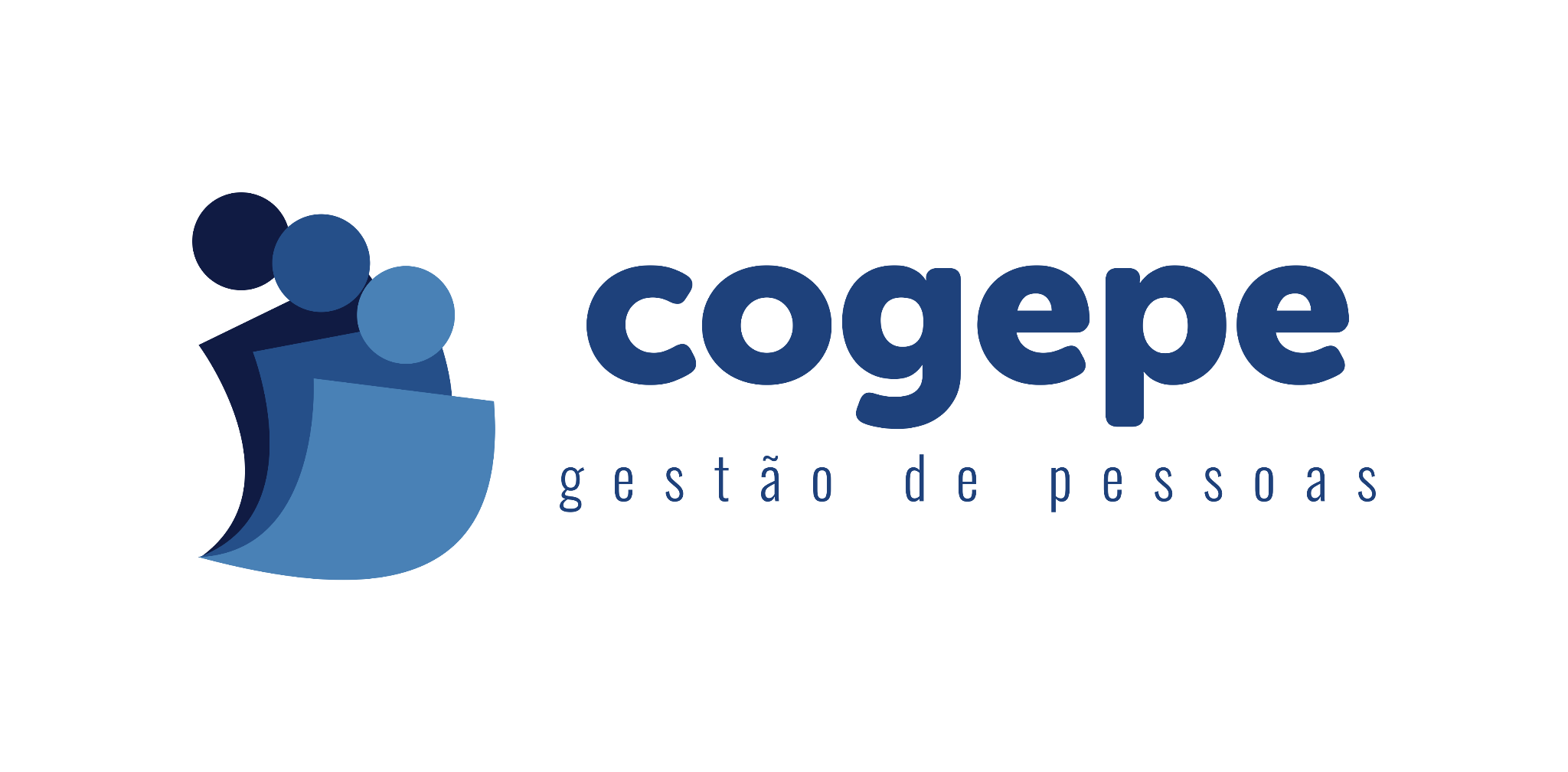 Processo de Posse
O concursado deverá preencher os pré-requisitos do edital do concurso para ser empossado, além de apresentar toda a documentação exigida. 

Etapas on-line (Sistema de posse da Fiocruz):
Envio da documentação através do sistema de Posse.
Agendamento dos exames médicos pela área de saúde do trabalhador da Fiocruz.
Análise da documentação enviada (pré-requisito, acumulação de cargos e documentação pessoal).
Agendamento da posse pela Fiocruz.
Assinatura do termo de posse.
Desistência
OBS: o candidato poderá acompanhar o status de sua solicitação de posse diretamente pelo sistema

Etapas presenciais:
Exame médico
Efetivo exercício
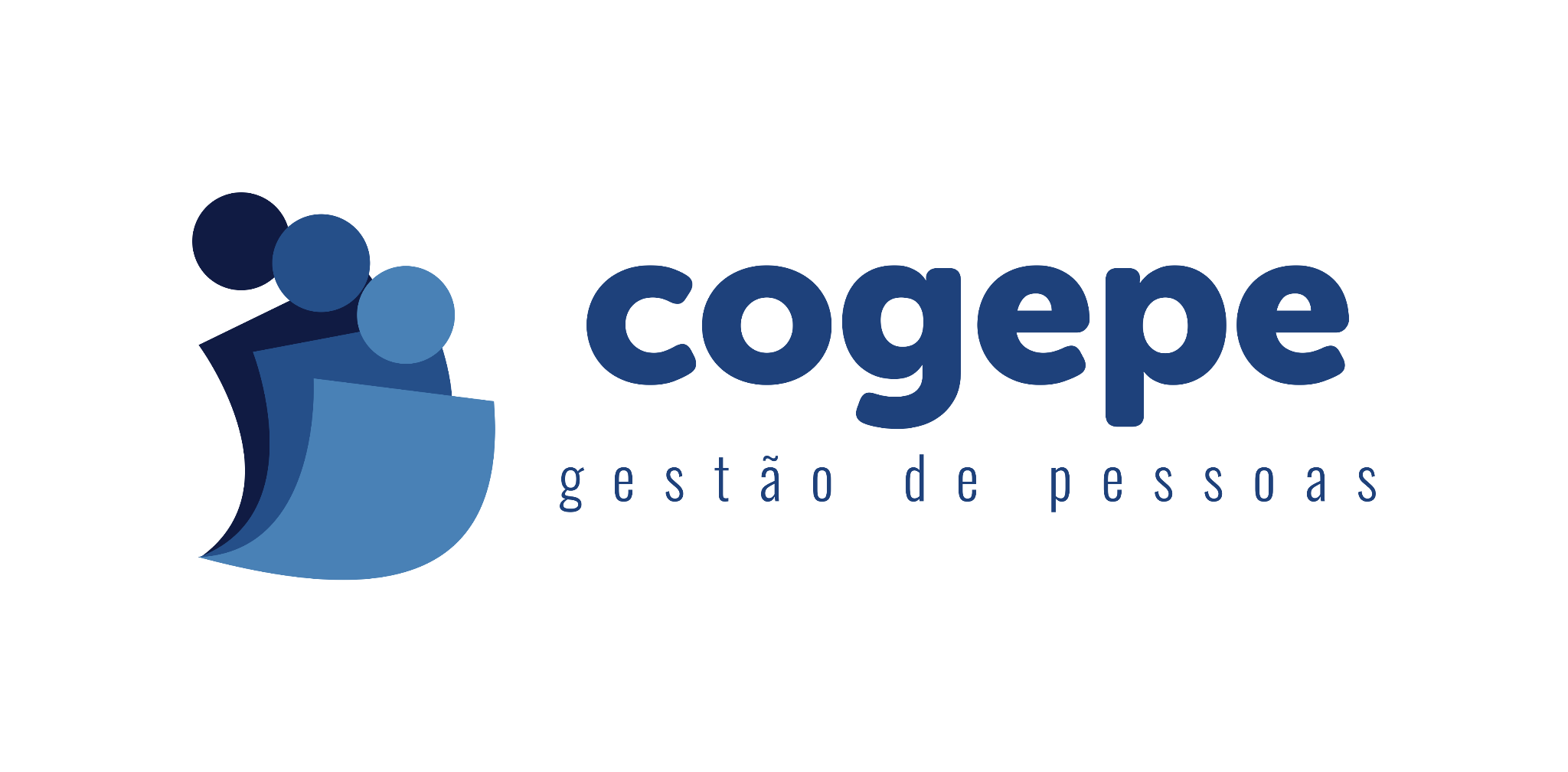 Processo de Posse
Envio da documentação:

PRÉ-REQUISITOS
Comprovante de escolaridade: adicionar diplomas (graduação/mestrado) emitidos por Instituição credenciada pelo Ministério da Educação.
OBS1: A Fiocruz aceitará, em caráter excepcional, certificados ou declarações de Instituição credenciada pelo MEC. O candidato terá um prazo de 6 (seis) meses, a contar da data da posse, para apresentar os diplomas. Caso o candidato não apresente no prazo estabelecido estará sujeito à abertura de processo administrativo para apuração.
OBS2: os diplomas deverão estar devidamente revalidados, quando obtidos no exterior.
Comprovante de inscrição no Conselho de Classe, quando exigido no perfil: certidão de regularidade de inscrição e de exercício da profissão + comprovante de quitação de anuidade.
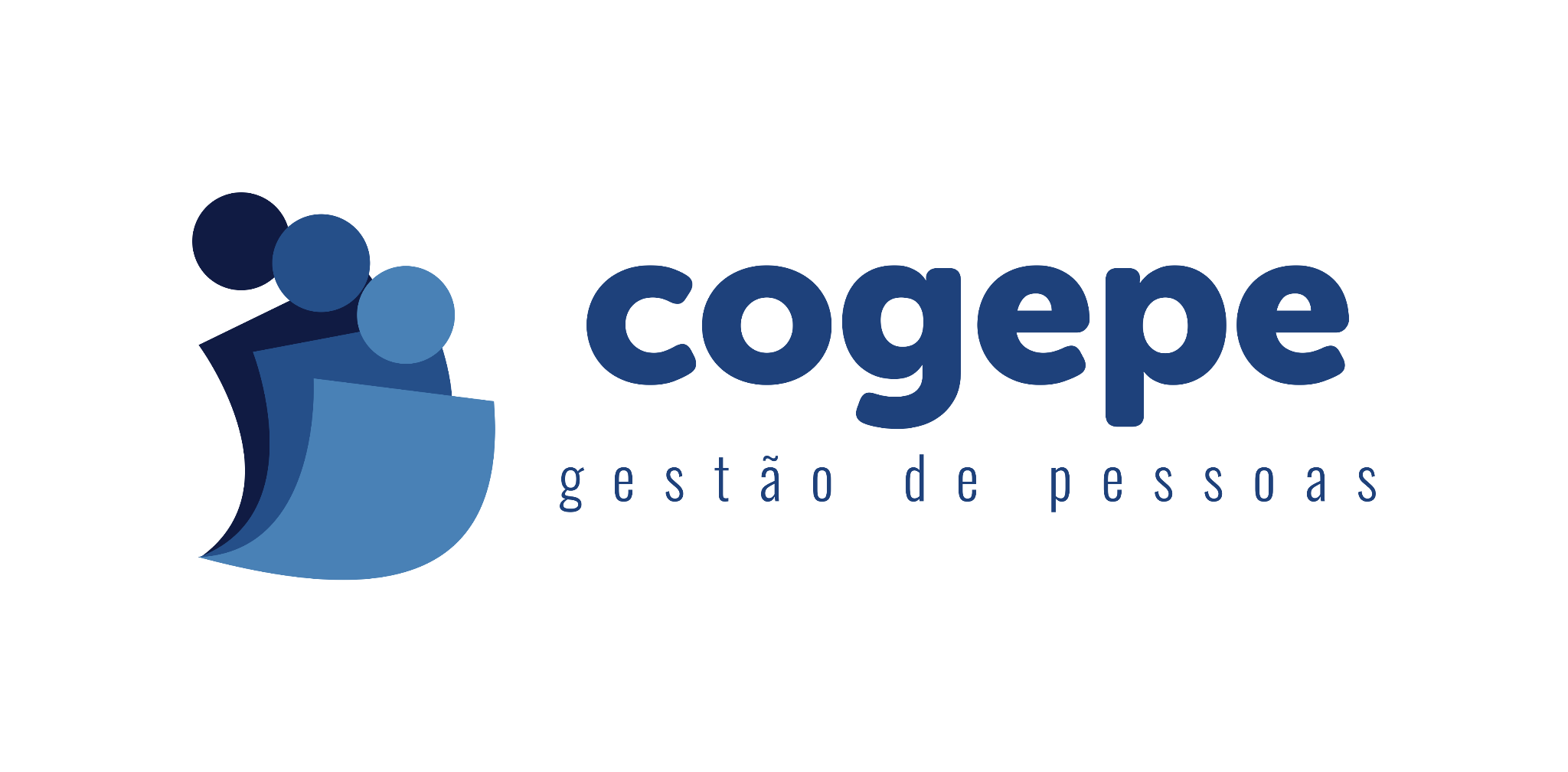 Processo de Posse
Participação em Gerência ou Administração de Sociedade Privada, Acúmulo de Cargos e Inexistência de processos judiciais e administrativos
Declaração Negativa de Participação em Gerência Sociedade PRD: candidato deve declarar que não participa de gerência ou administração de sociedade privada, personificada ou não personificada, nem exerce o comércio, exceto na qualidade de acionista, cotista ou comanditário;
Declaração de não Acumulação de Cargos Públicos e de inexistência de processos judiciais e administrativos: candidato deverá declarar que não acumula ilicitamente cargos públicos, devendo informar, se for o caso, que solicitou vacância ou exoneração de outro vínculo público. Também deverá declarar não ter sido, nos últimos cinco anos: I - condenado em processo criminal por prática de crimes contra a Administração Pública; II - punido com demissão ou destituição de cargo em comissão*
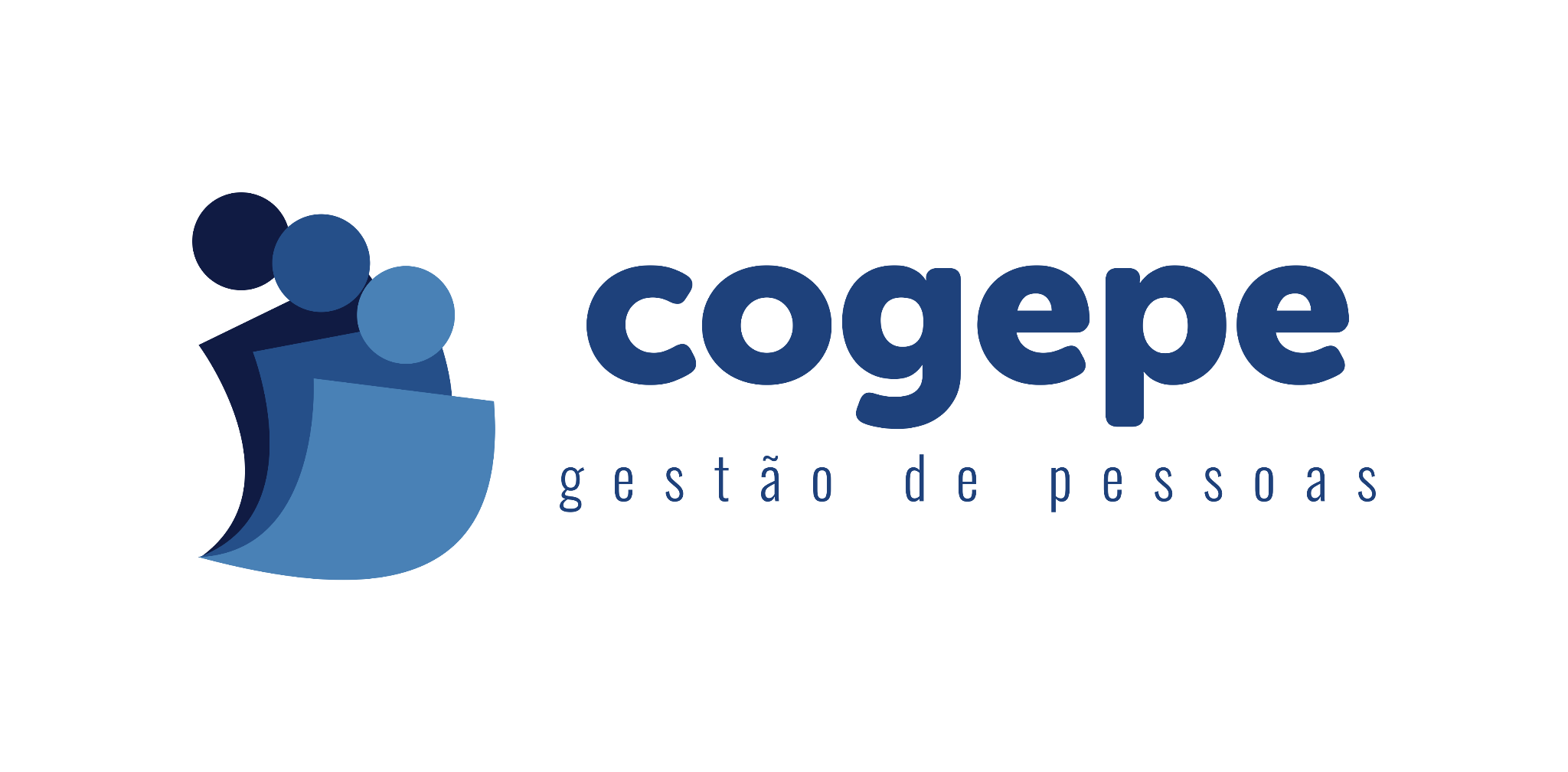 Processo de Posse
DOCUMENTAÇÃO PESSOAL E FORMULÁRIOS
Certidão de Nascimento ou de Casamento, com averbação de divórcio, se for o caso;
OBS1: Para os casos de mudança de nome após a inscrição no concurso, ambas as certidões devem ser anexadas (casamento e nascimento).
OBS2: Para os casos de união estável, deverá ser apresentado o registro em cartório;
Carteira de Identidade;
OBS1: No caso de estrangeiro, deverá ser apresentado o passaporte.
Visto de permanência que permita o exercício em atividades laborativas no Brasil em território nacional, no caso de estrangeiro, 
Foto, colorida e recente, de dimensões 3 centímetros de largura por 4 centímetros de altura (3 X 4);
OBS1: A foto poderá ser digital, com as dimensões 3 X 4.
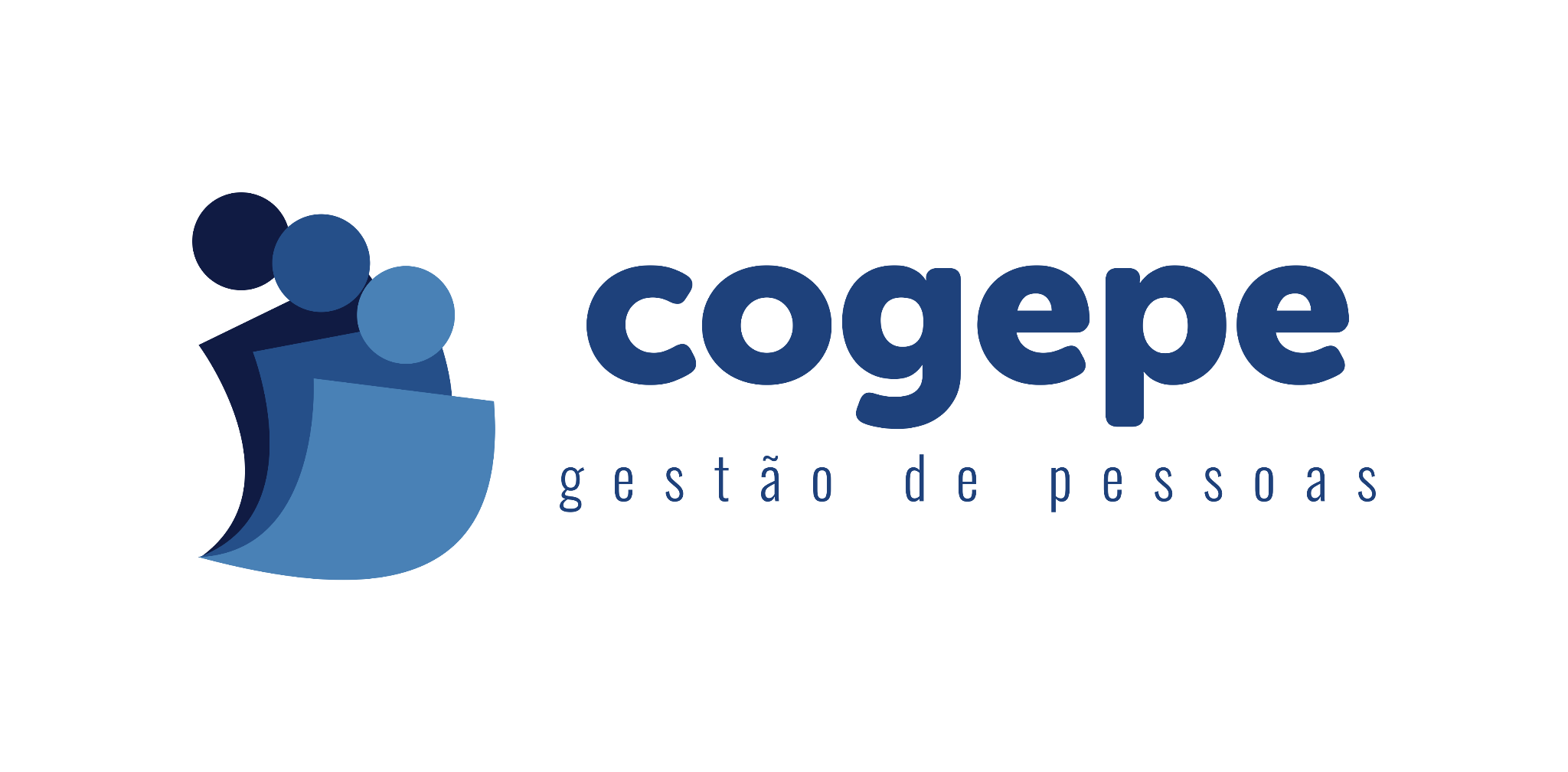 Processo de Posse
Cadastro de Pessoa Física (CPF) ou documento legal/oficial onde conste o número do CPF (identidade - RG, carteira de motorista, carteira do conselho profissional);
Título de Eleitor e último comprovante de votação (1º e 2º turnos ou único turno);
OBS1: anexar comprovantes de votação da última eleição ou certidão de quitação eleitoral (https://www.tse.jus.br/servicos-eleitorais/certidoes/certidao-de-quitacao-eleitoral).
OBS2: Poderá ser anexada a versão digital do título (e-título).
PIS ou PASEP (quando possuir);
Certidão de Nascimento de filhos menores de 21 (vinte e um) anos;
Certificado de Reservista, se do sexo masculino e brasileiro;
Comprovante de Residência em seu nome;
Candidatos travestis ou transexuais, que desejarem ser 
tratados pelo nome social, deverão apresentar documento 
válido constando o nome civil.
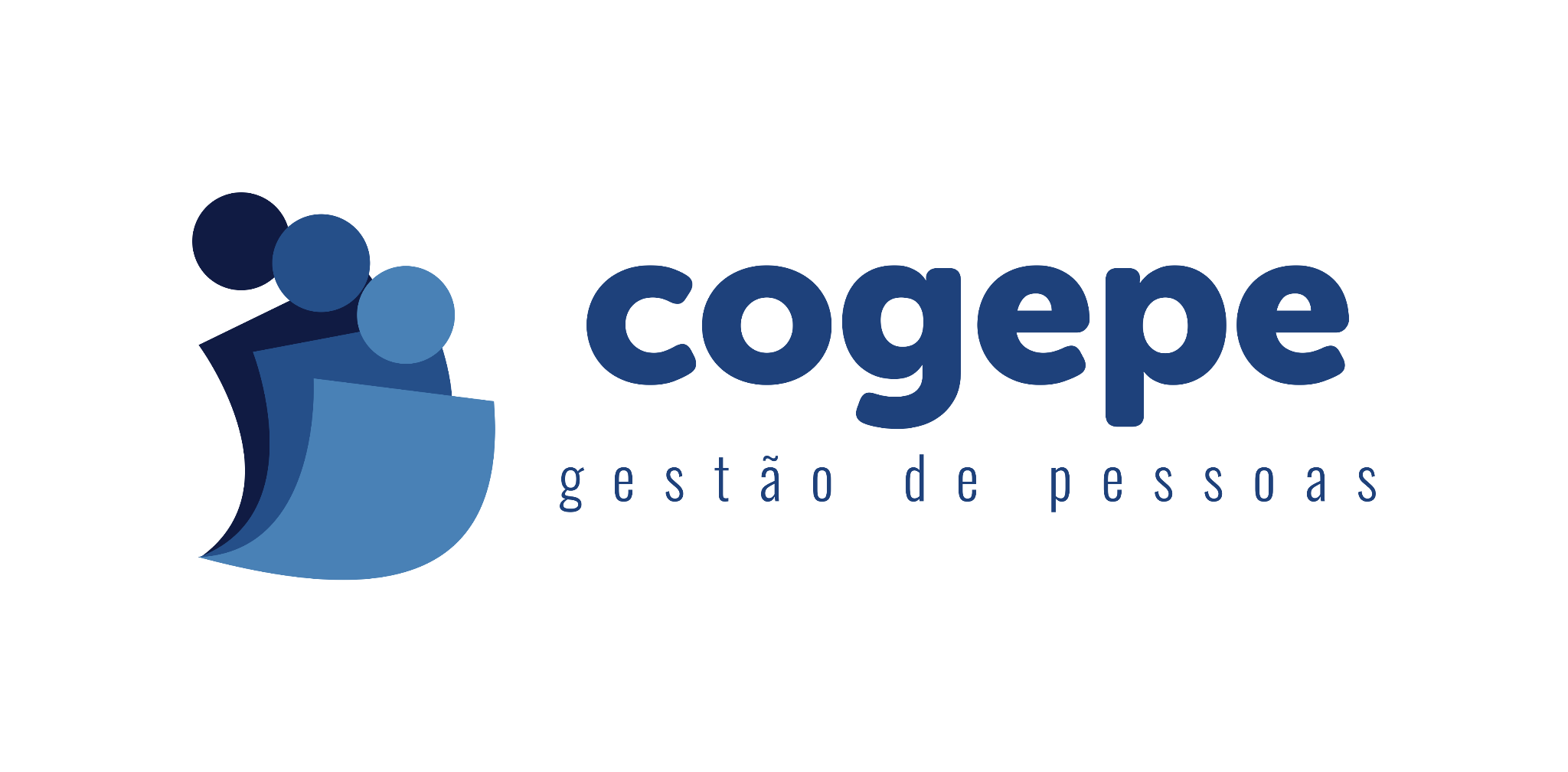 Processo de Posse
Comprovante de conta salário: documento que conste os dados bancários (banco, agência e conta salário).
OBS: serão aceitas contas salário apenas dos bancos que possuem convênio com o Governo (Bancoob; Bansicredi; Banrisul; BB; Bradesco; CEF; Itaú; Santander).
Autorização de Acesso à Declaração de Ajuste Anual do IRPF ou, para os candidatos que não autorizaram acesso às declarações de Imposto de Renda, Declaração de Bens e Valores;
Declaração de que não acumula benefício de auxílio alimentação;
Declaração de que não é beneficiário do seguro-desemprego;
Termo de Responsabilidade (Comprovante Extra SIAPE) + último contracheque: para quem tem outra fonte de renda pública (outro cargo, aposentadoria ou pensão) não integrada ao Siape.
OBS: Estes rendimentos devem ser oriundos de:
a. Outras esferas públicas (estados, municípios ou Distrito Federal);
b. Outros poderes da esfera federal (judiciário e legislativo);
c. Empresas públicas e sociedades de economia mista.
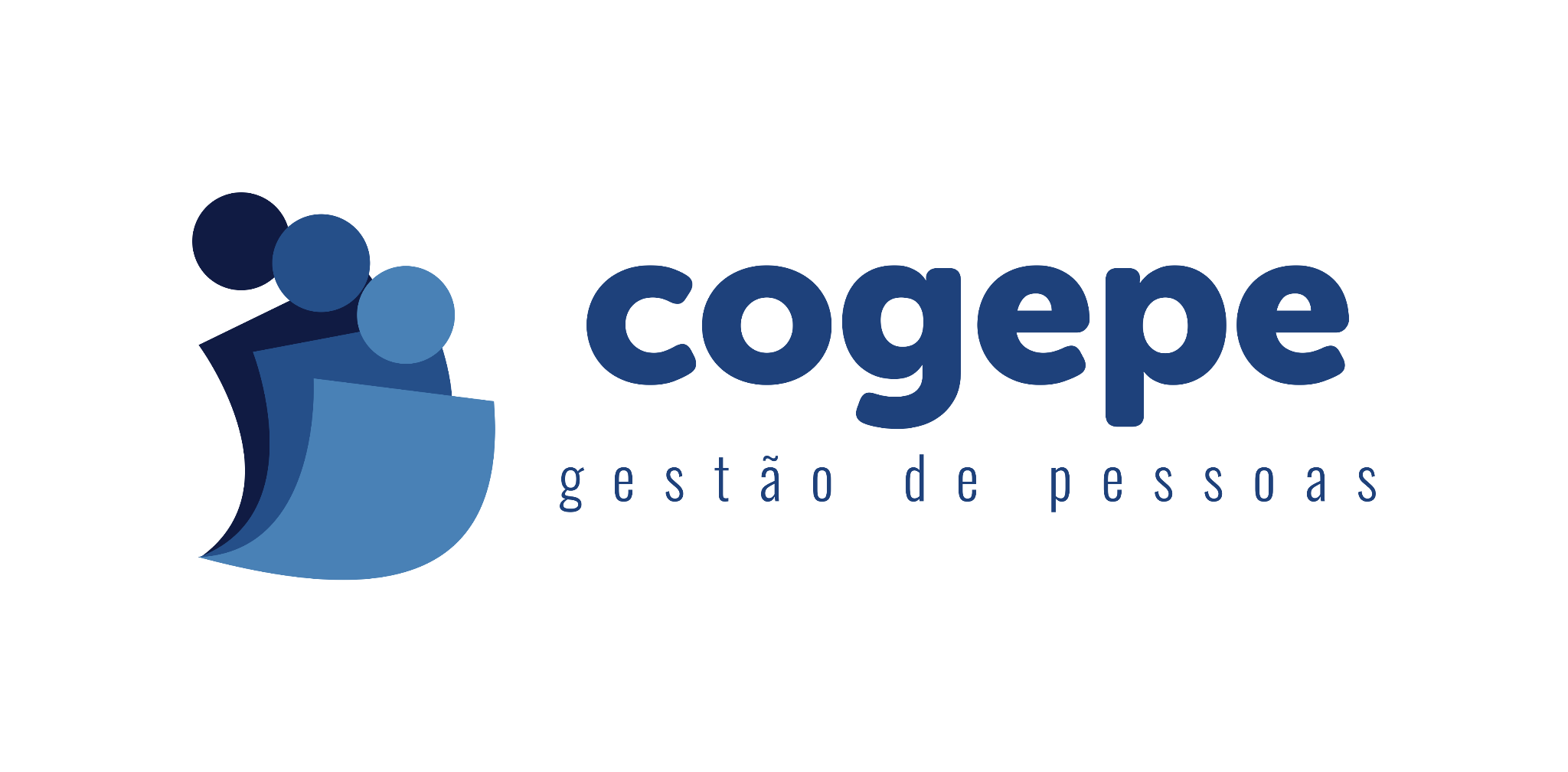 Processo de Posse
As etapas de pré-requisito, acumulação de cargos e documentação pessoal serão avaliadas por equipes distintas, que poderão solicitar complementações ou retificações.

Em paralelo ao envio das documentações, os candidatos serão convocados para a realização do exame médico.
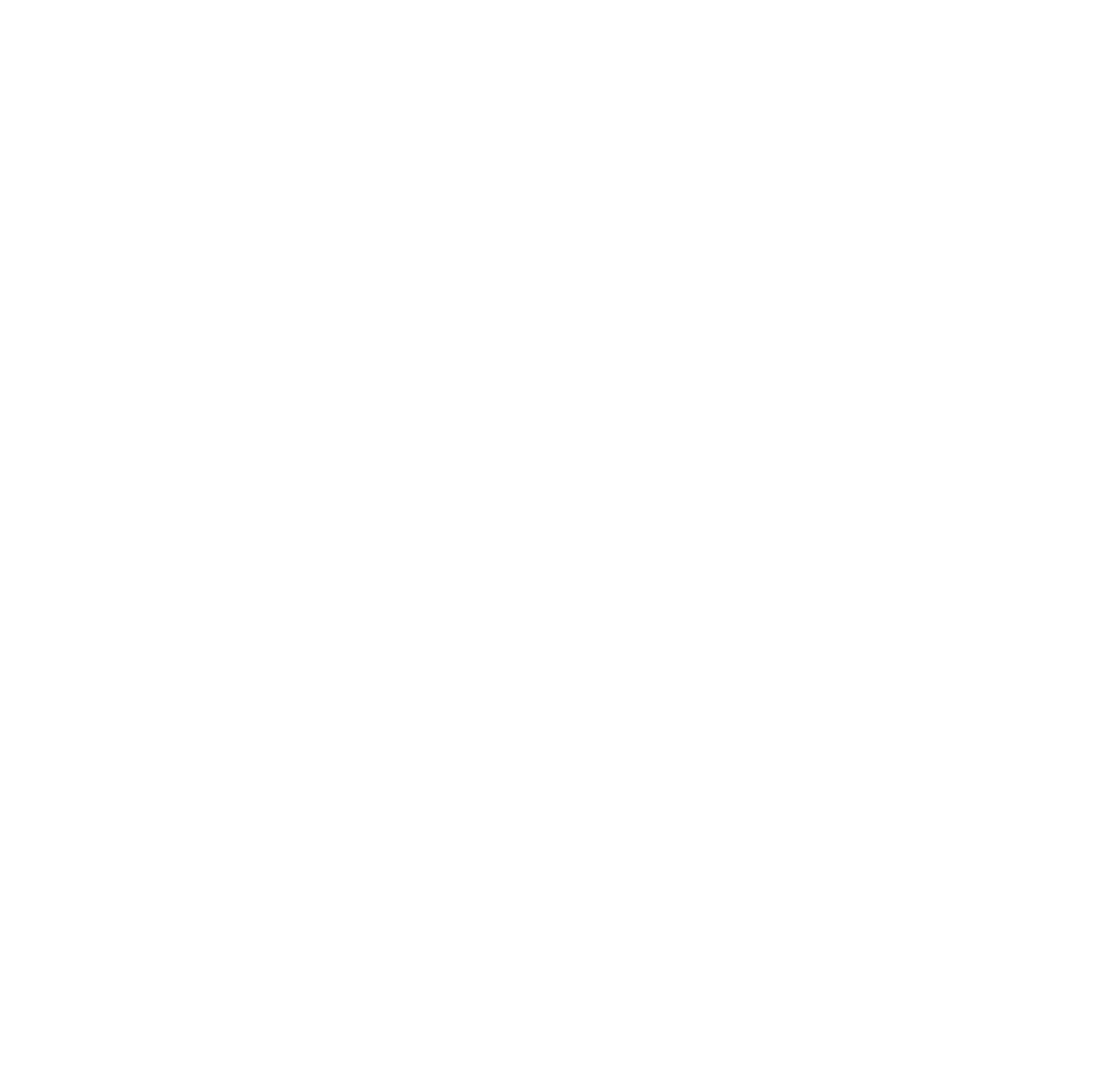 Obrigado!
Coordenação de Administração de Pessoas
Cogepe/Fiocruz